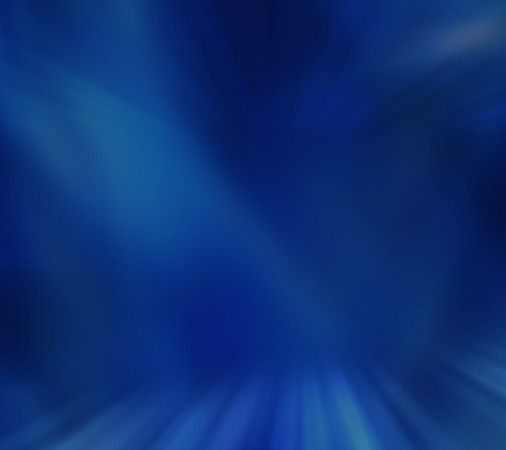 Omeka Plugin Presentation

Social Bookmarking
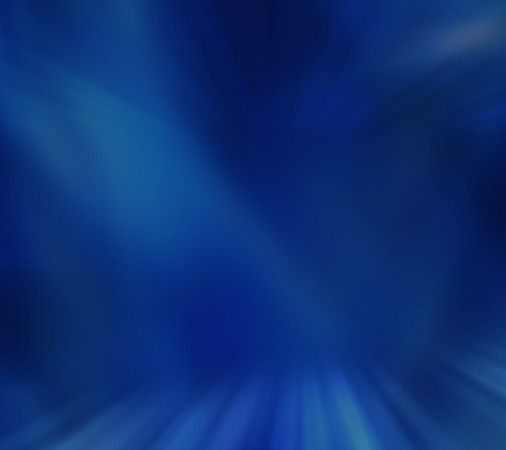 Social Bookmarking
Social Bookmarking was created by 
Jeremy Boggs

Current version is 1.0.1

Social Bookmarking inserts a list of social bookmarking sites below each item in your Omeka database.
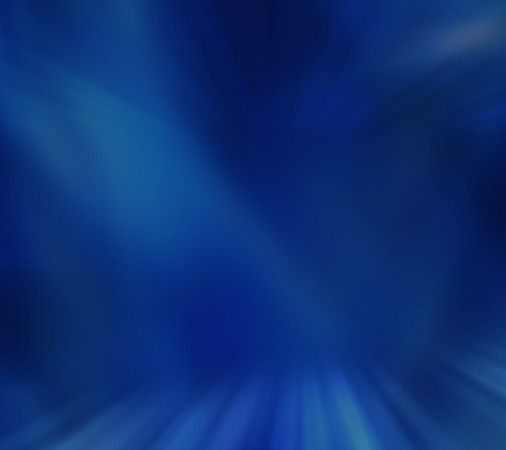 Social Bookmarking
Most popular social bookmarking sites Social Bookmarking offers:

Facebook		Twitter		  Google
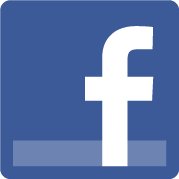 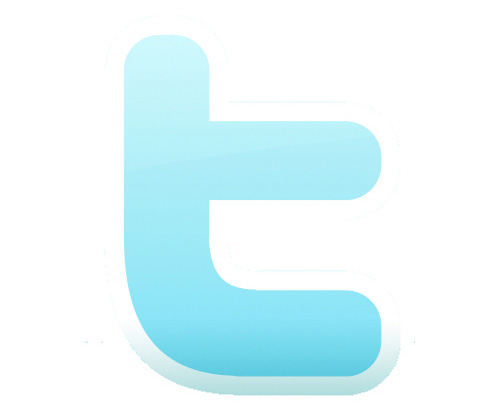 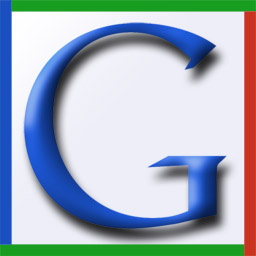 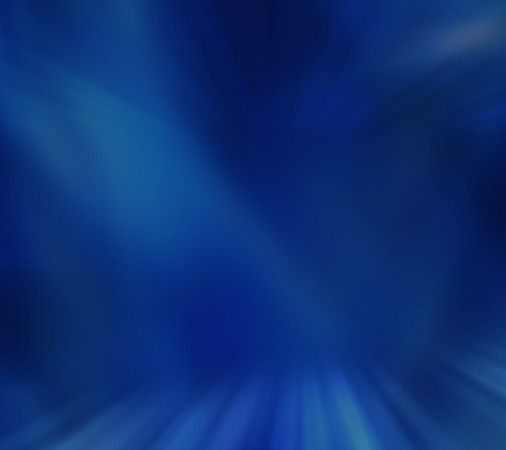 Social Bookmarking
Other Social Bookmarking Sites:
Ask
Barrapunto
Blinklist
Bloglines
Blogmarks
Blogmemes
Blogspherenews
Blogsvine
Bookmark_It
Comments
Connotea
Delicious
Digg
Diggita
Diggitsport
Facebook
Fai_Informazione
Feed_Me
Furl
Google
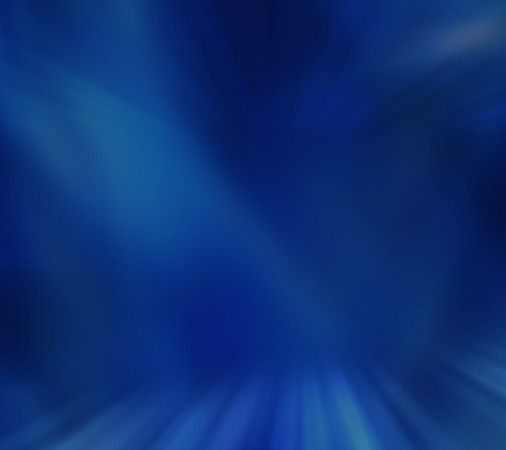 Social Bookmarking
Other Social Bookmarking Sites:
Kipapa
Linkagogo
Live (Windows)
Misterwong
Mixx
Myspace
Netscape
Netvouz
Newsvine
Notizieflash
Oknotizie
Plim
Reddit
Scoopeo
Segnalo
Seotribu
Slashdot
Socaildust
Socializer
Sphinn
Squidoo
Stumbleupon
Technorati
Technotizie
Twitter
Upnews
Wikio
Yahoo
Ziczac